PE Roadmap
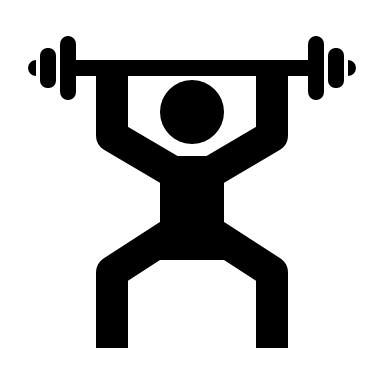 Year 7
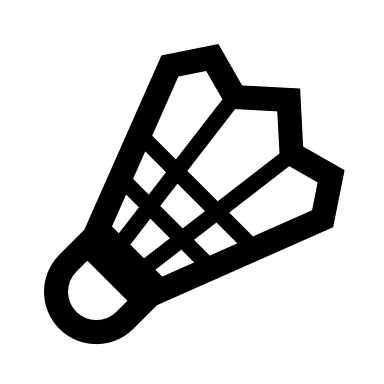 Year 8
Autumn:
Basketball
Volleyball
Spring:
Badminton 
Football
Summer:
Hockey
Cricket
Year 9
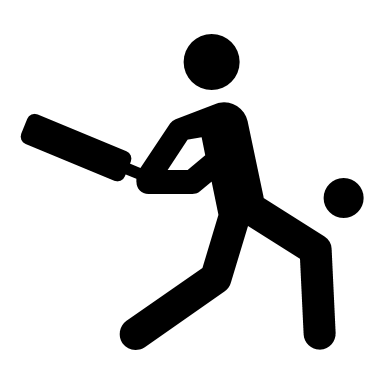 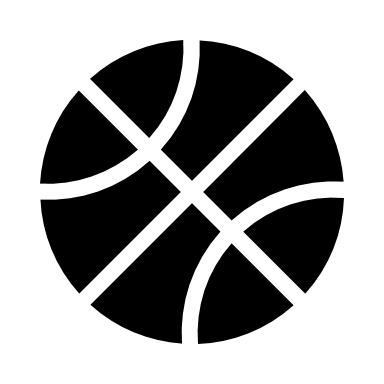 Autumn:
Basketball
Volleyball
Spring:
Badminton 
Football
Summer:
Hockey
Cricket
Year 10
Year 11
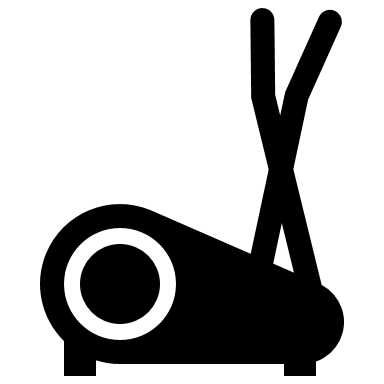 Autumn:
Basketball
Volleyball
Spring:
Badminton 
Football
Summer:
Hockey
Cricket
:
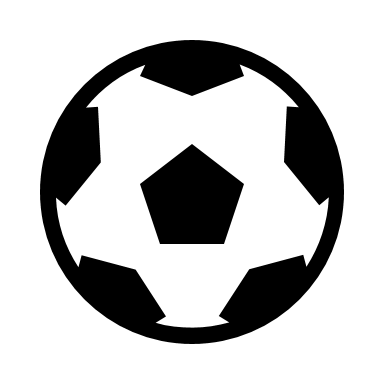 Autumn:
GYM
Spring:
Badminton 
Football
Summer:
Hockey
Cricket
Autumn:
GYM
Spring:
Circuit Training 
Summer:
Circuit training:
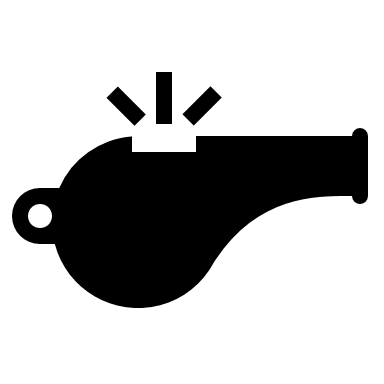 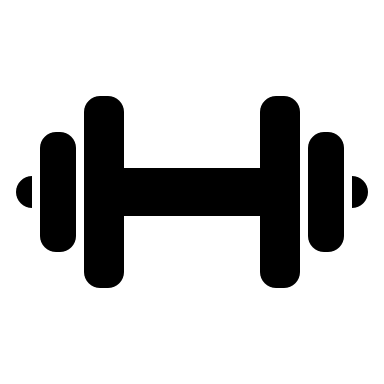